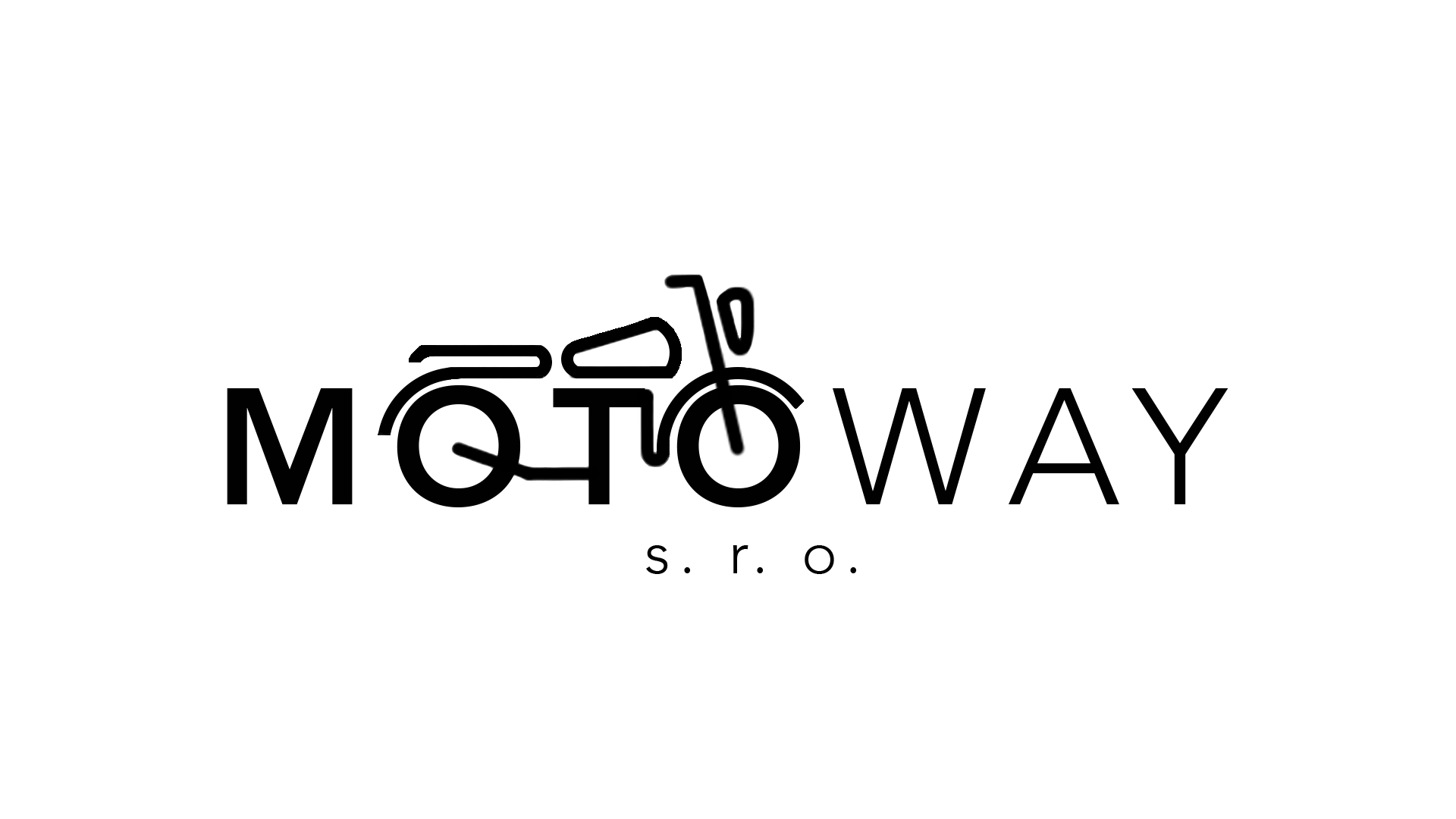 Život na plné otáčky
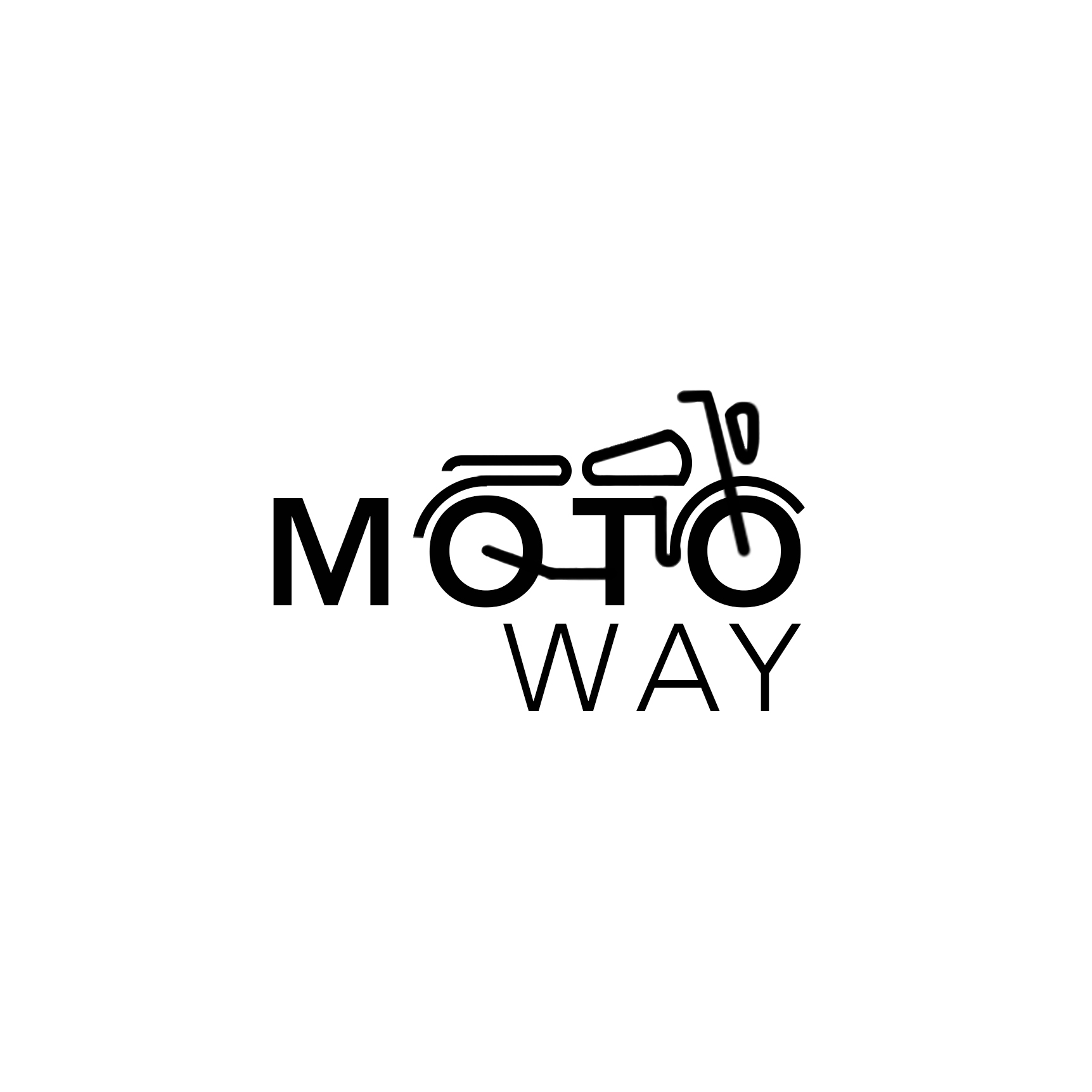 O naší firmě
Jsme začínající fiktivní firma se sídlem v Ledči nad Sázavou
Chceme se naučit podnikat a vést naší firmu
Rádi bychom našli umístění na trhu a rozvíjeli naši firmu
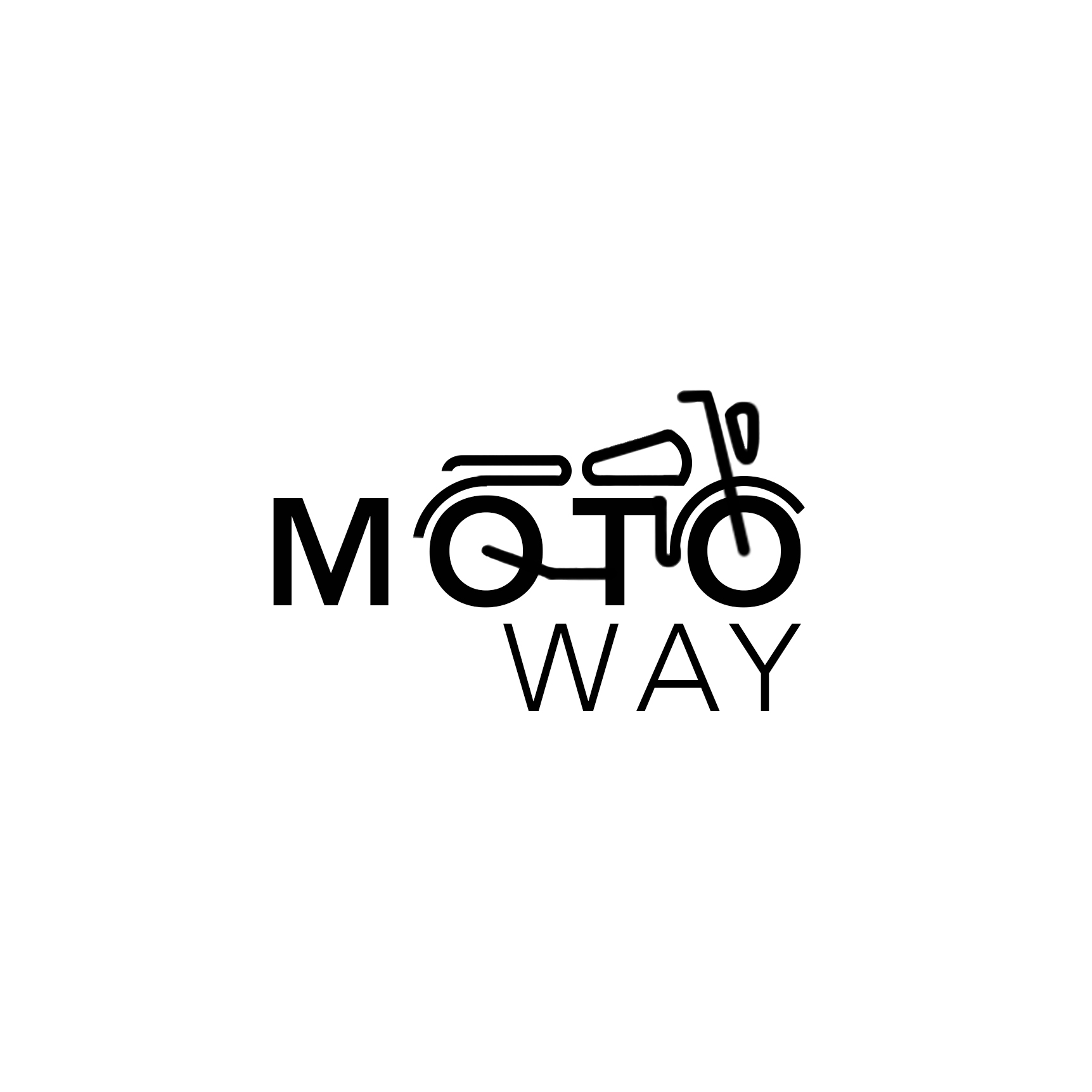 Předmět podnikání
Prodej motocyklů
Servis a oprava
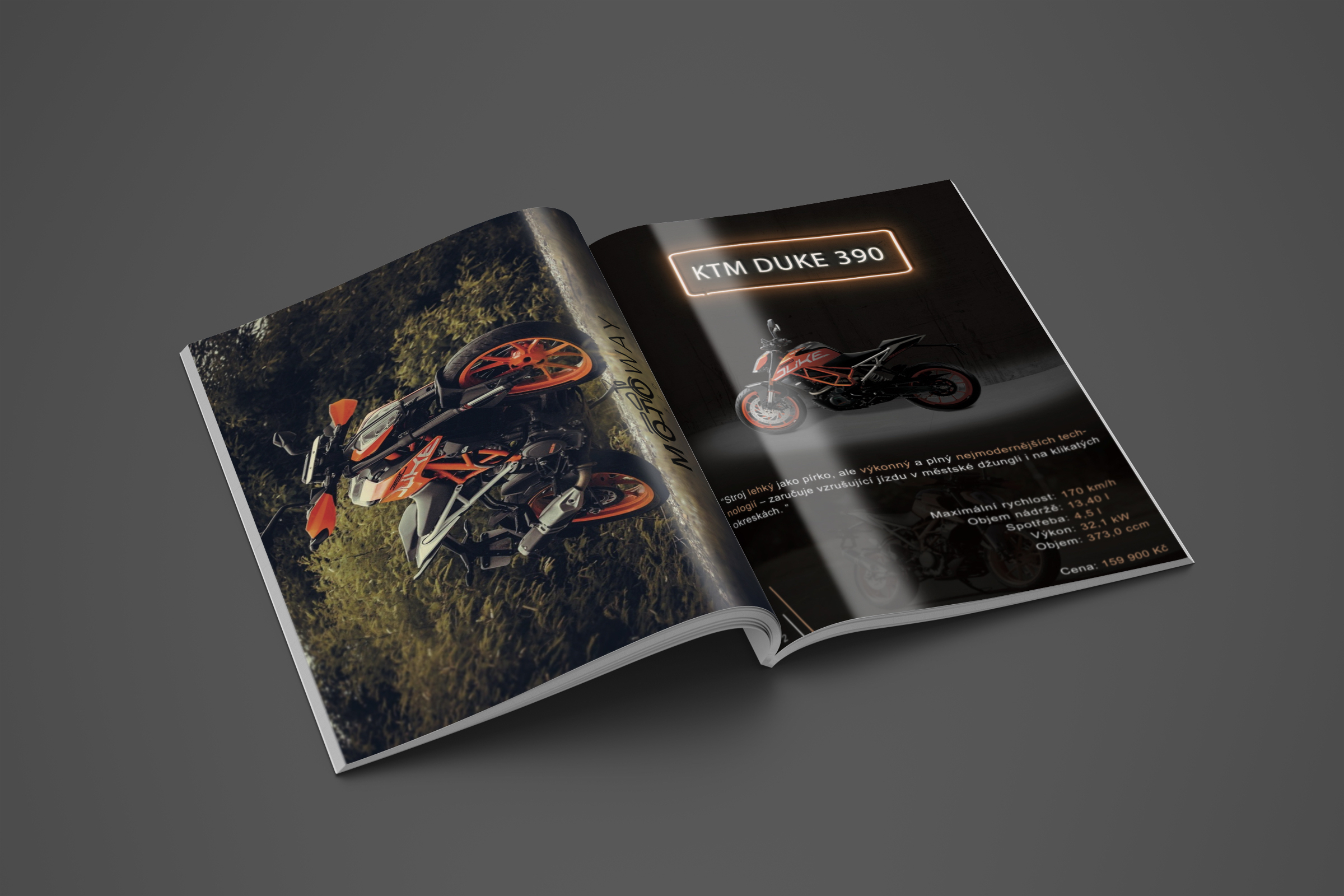 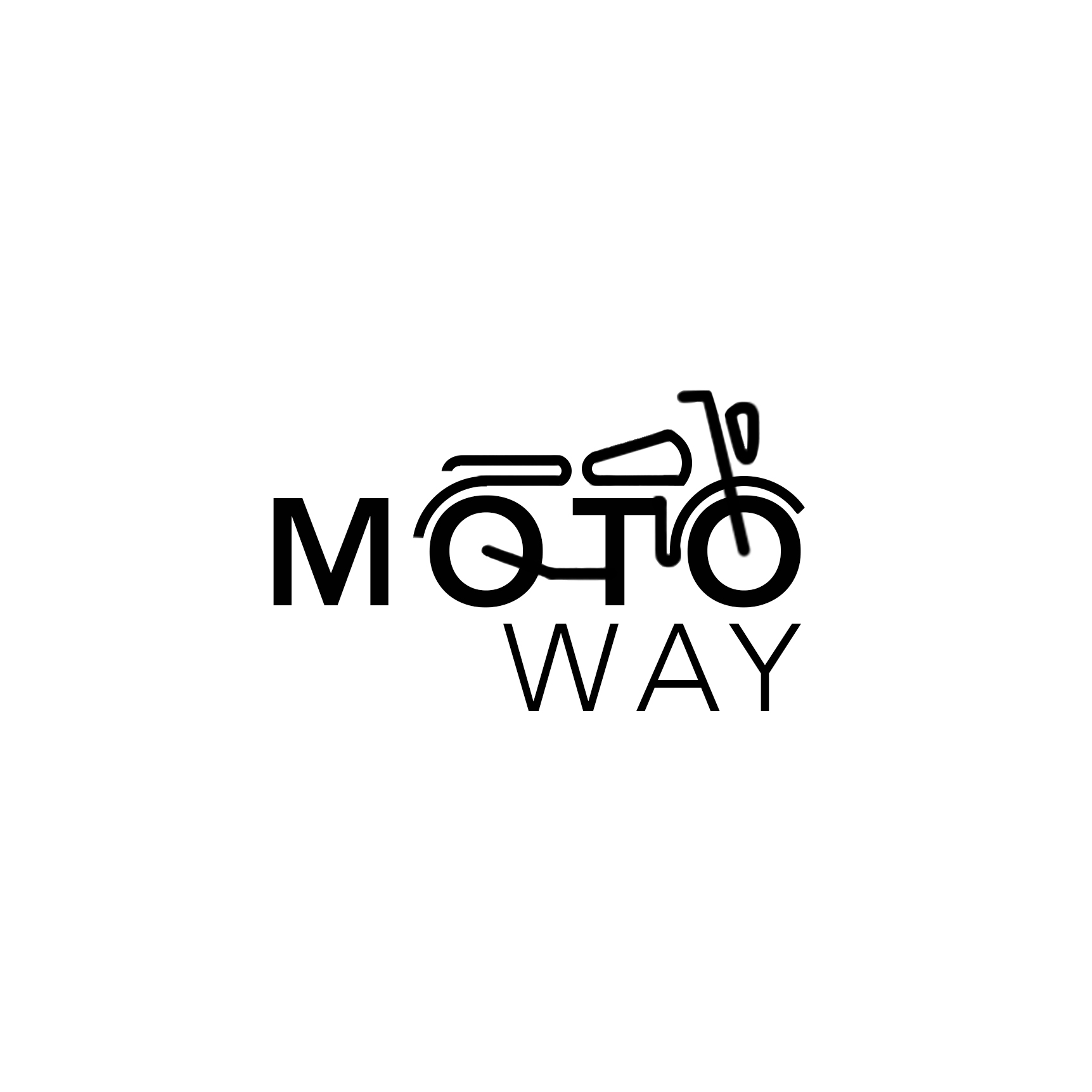 Struktura firmy
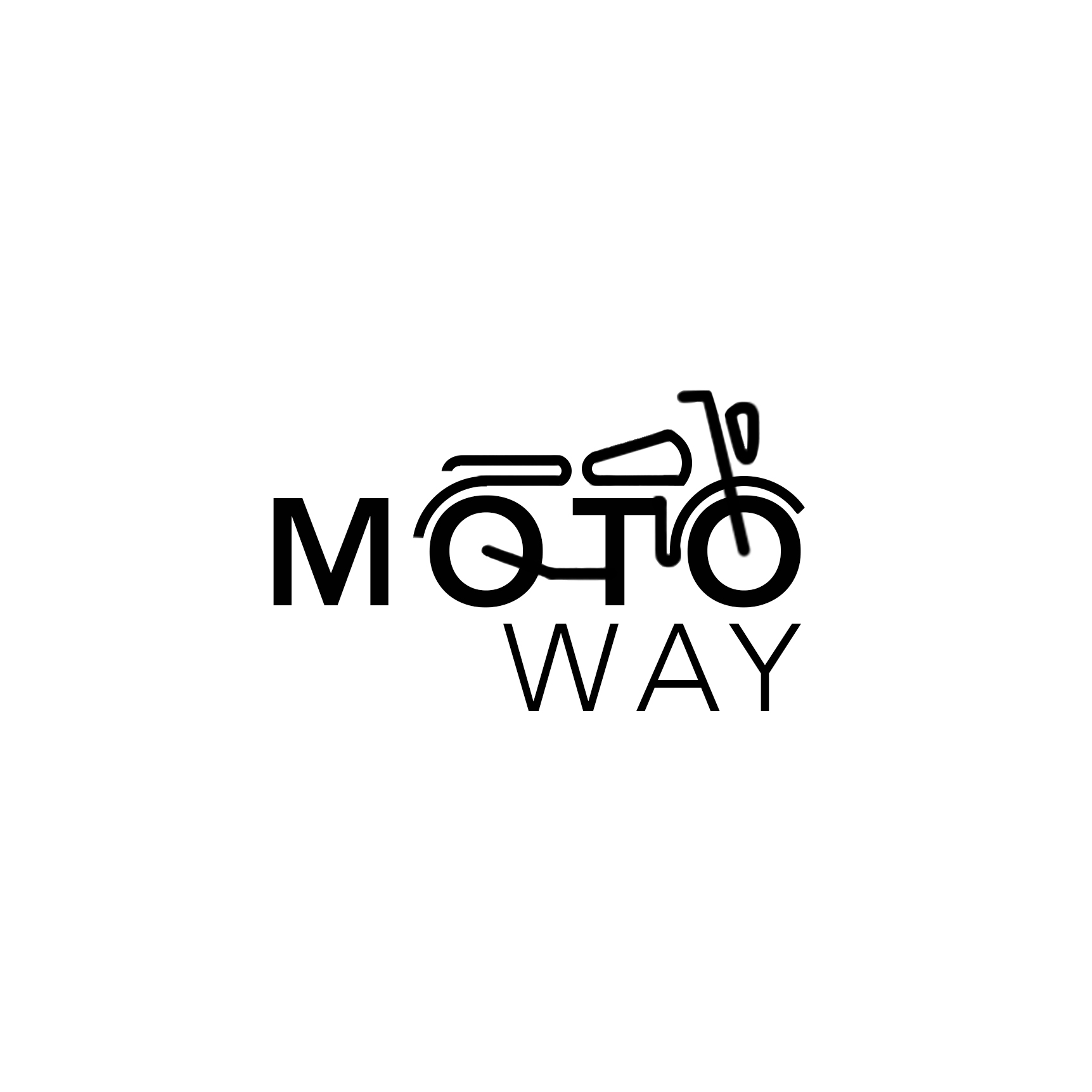 Naše nabídka
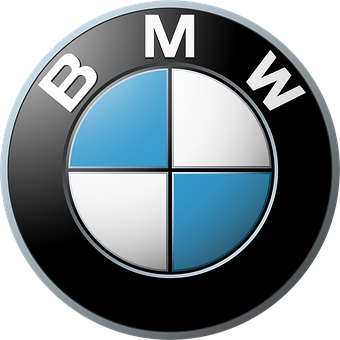 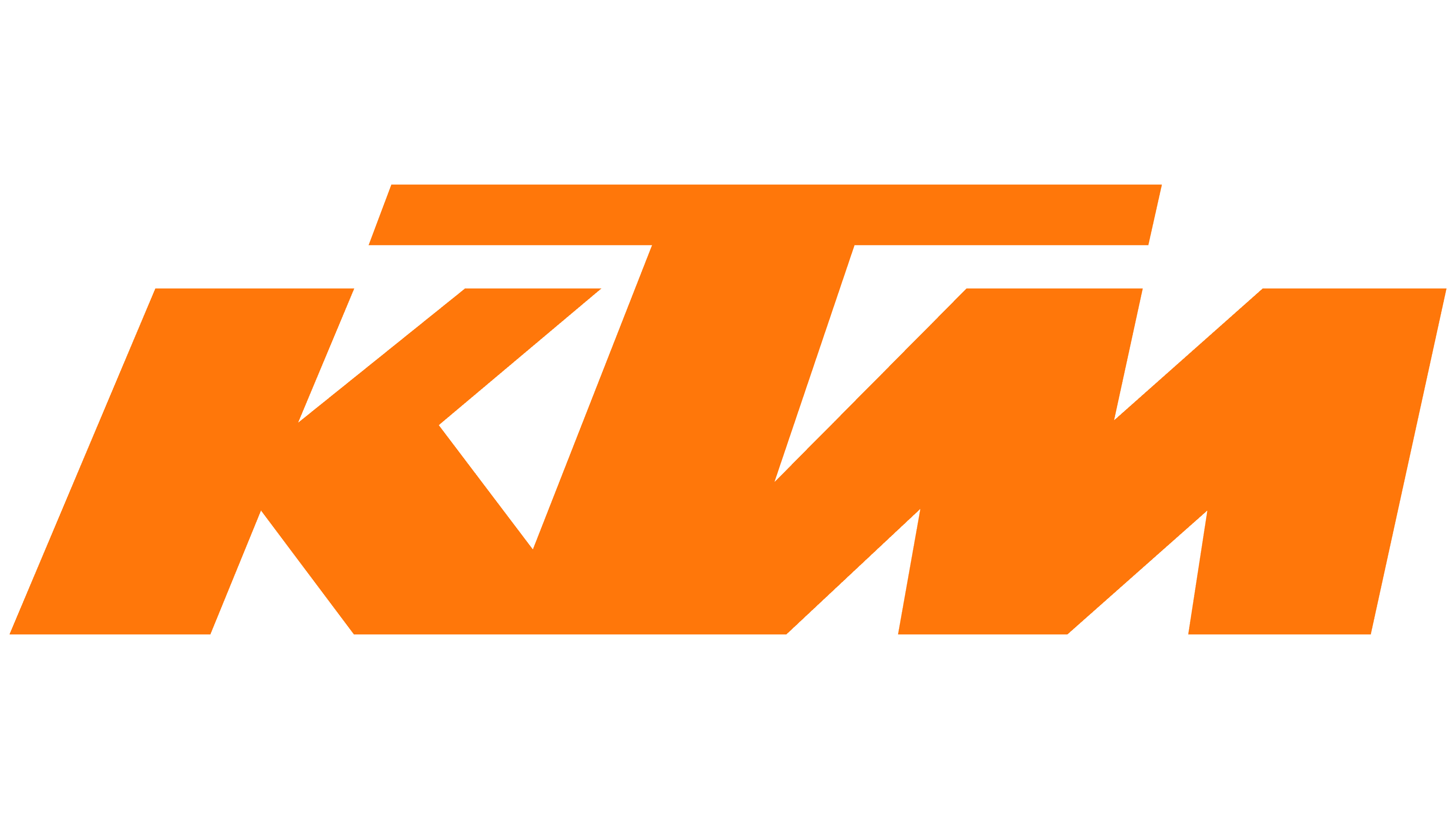 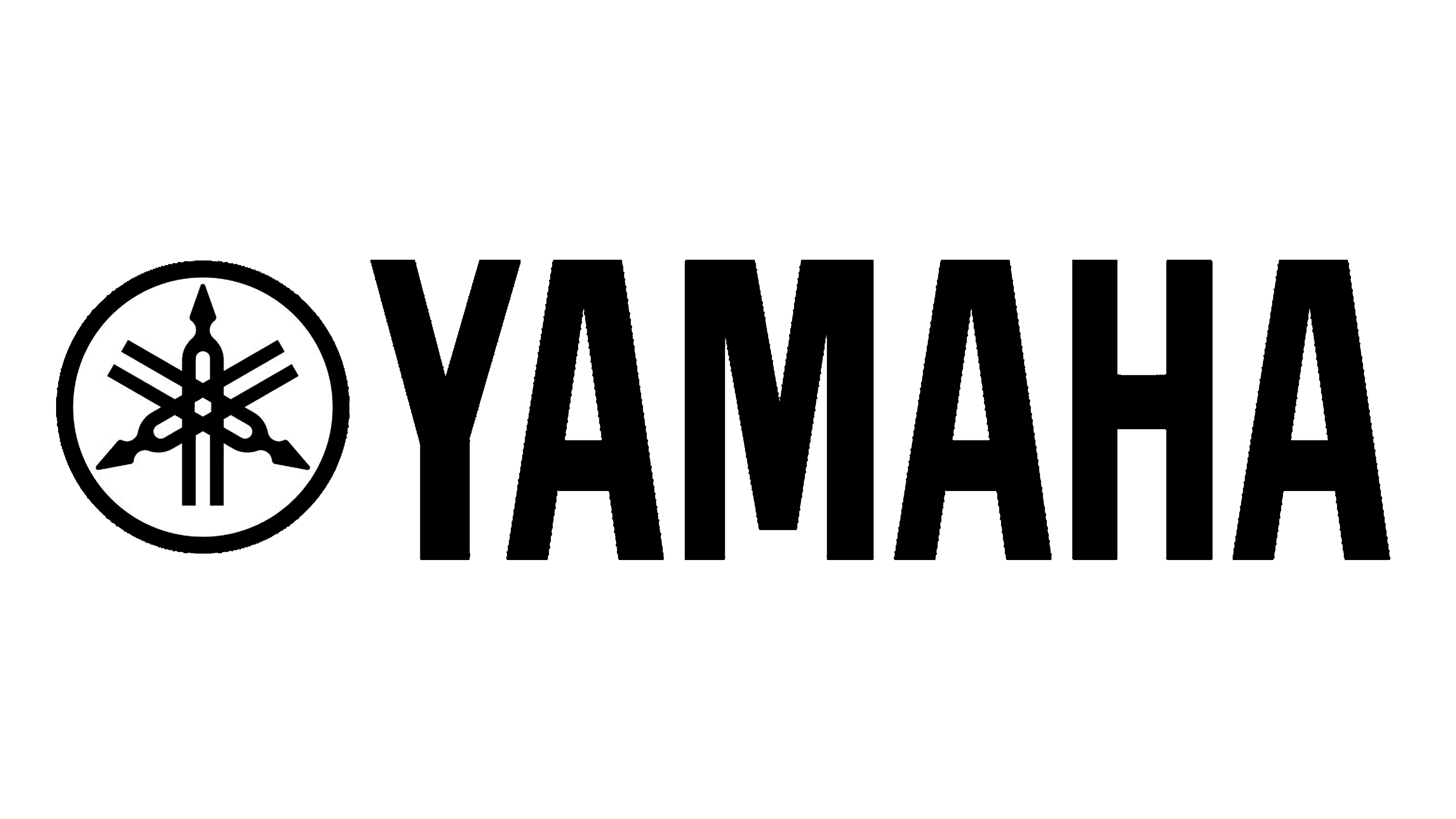 V naší nabídce naleznete motocykly typu:
Cestovní Enduro
Naked
Supersport
Motard
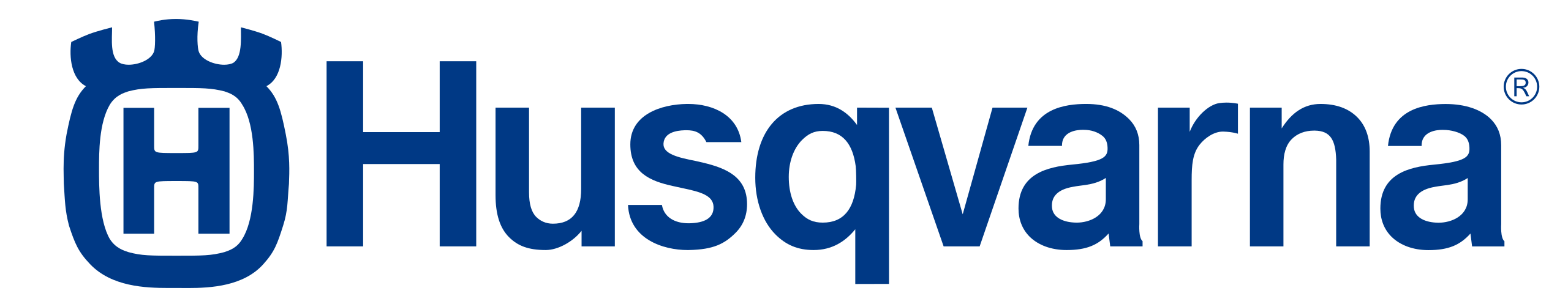 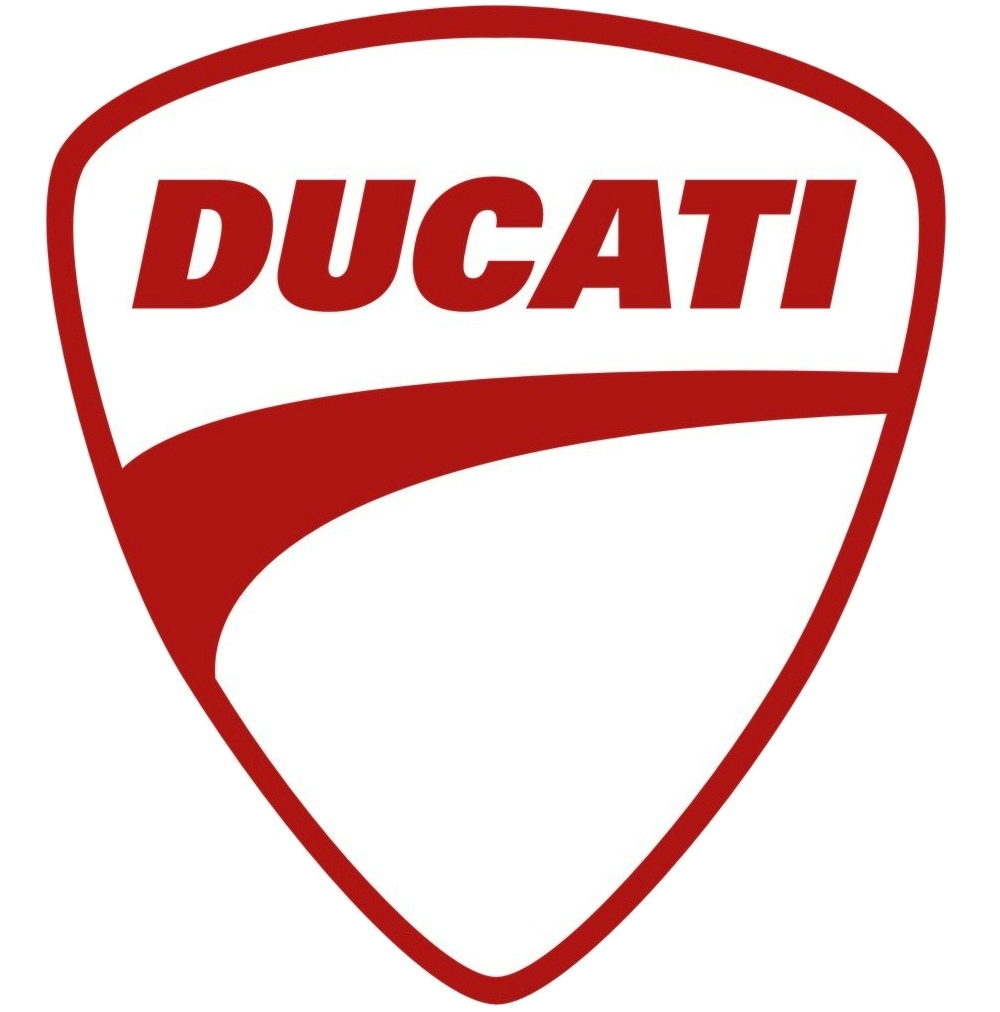 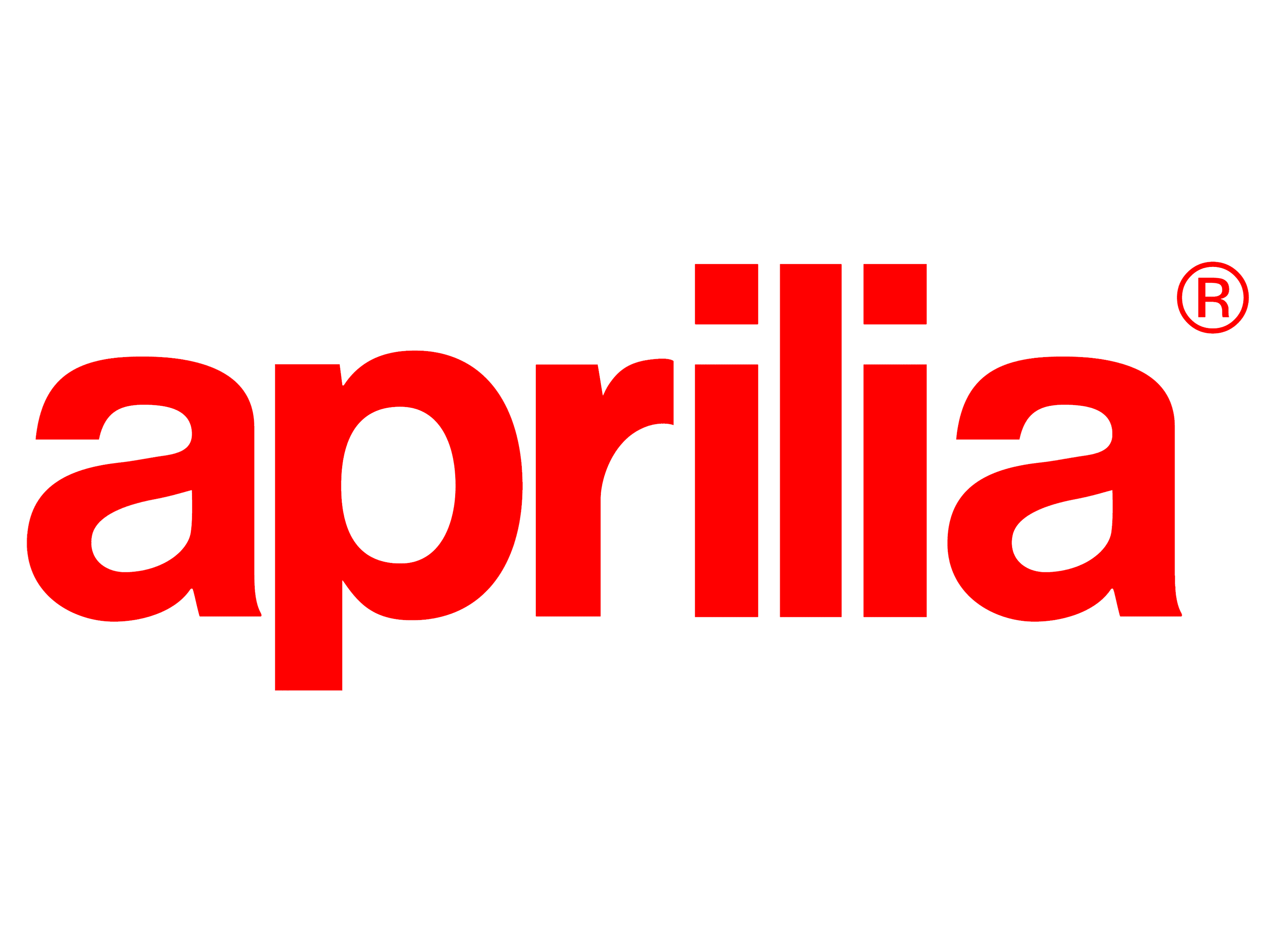 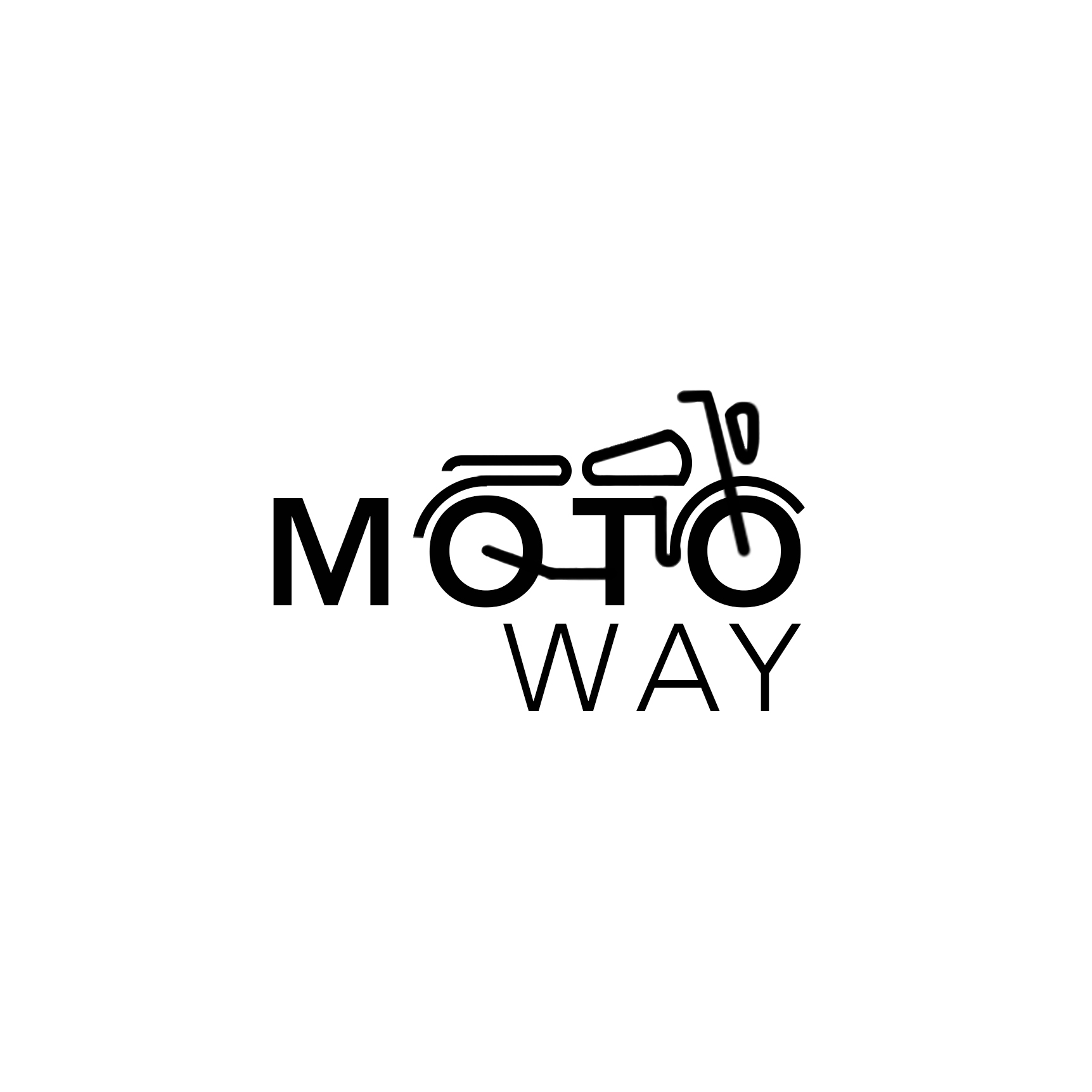 Supersport
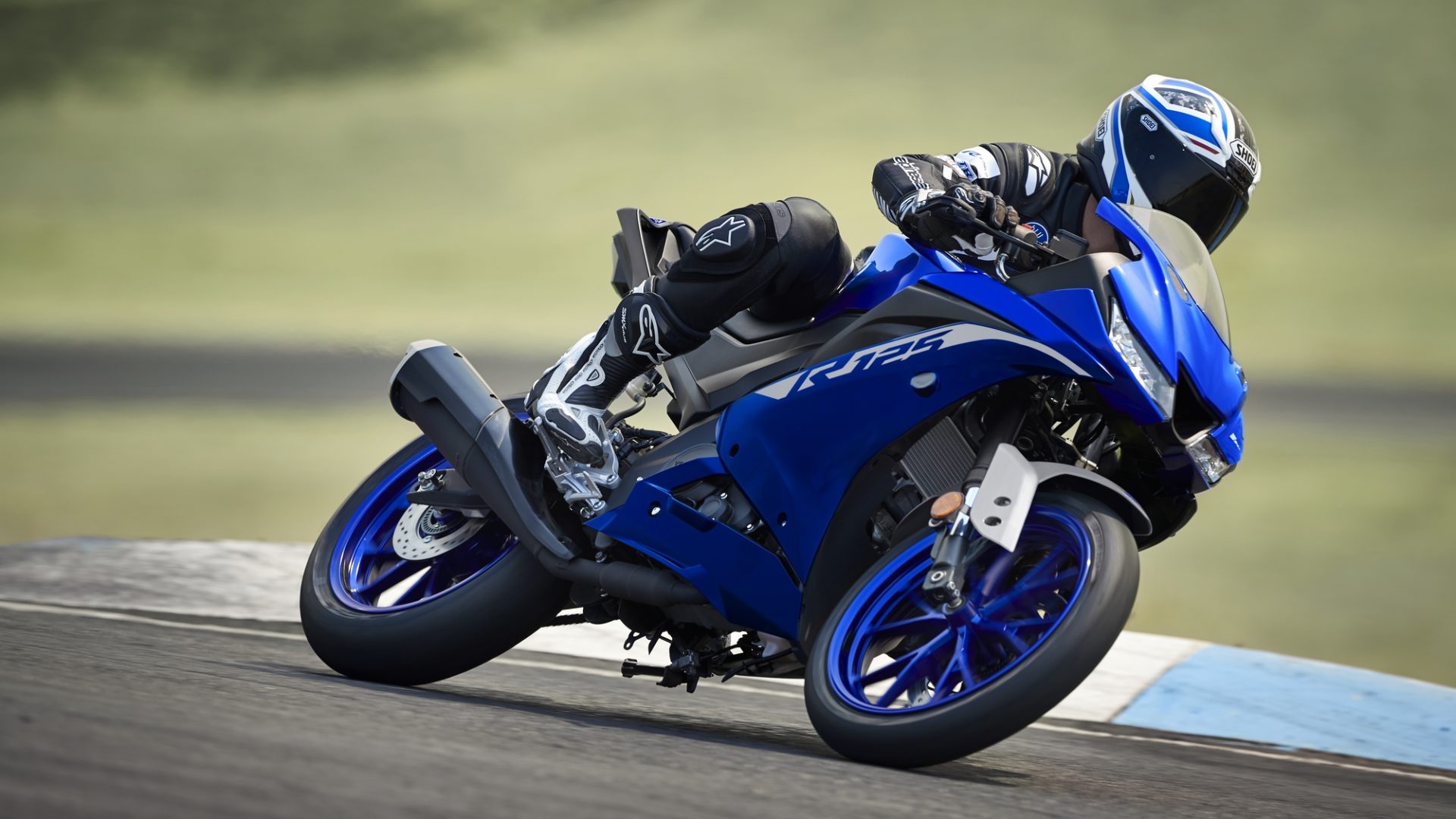 V naší nabídce naleznete
Yamaha YZF 125
Aprilia RS 660
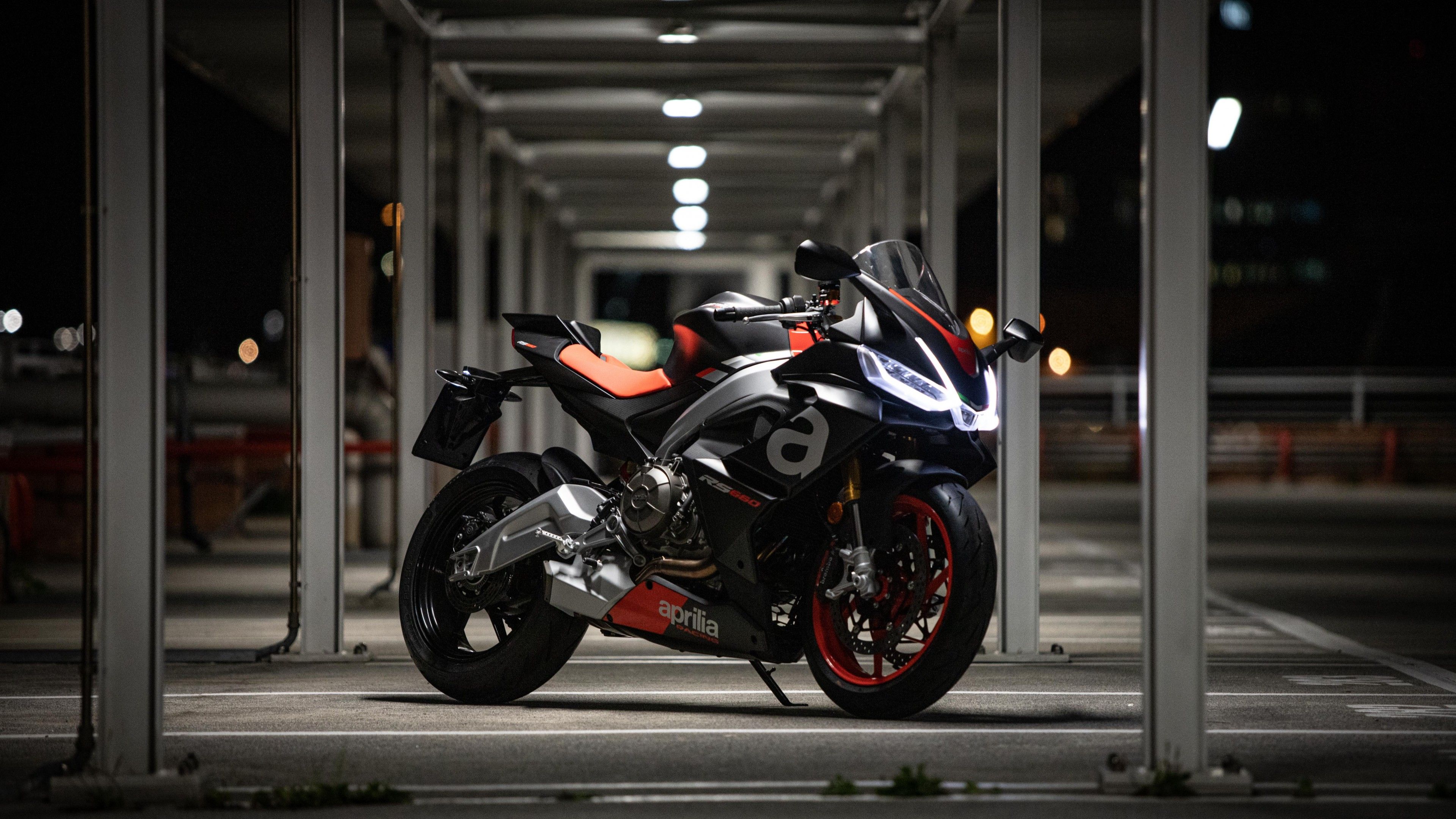 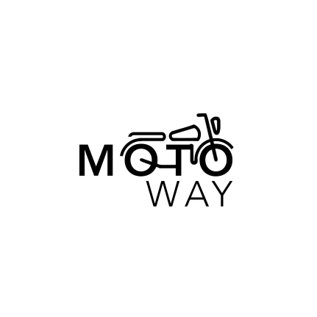 Cestovní enduro
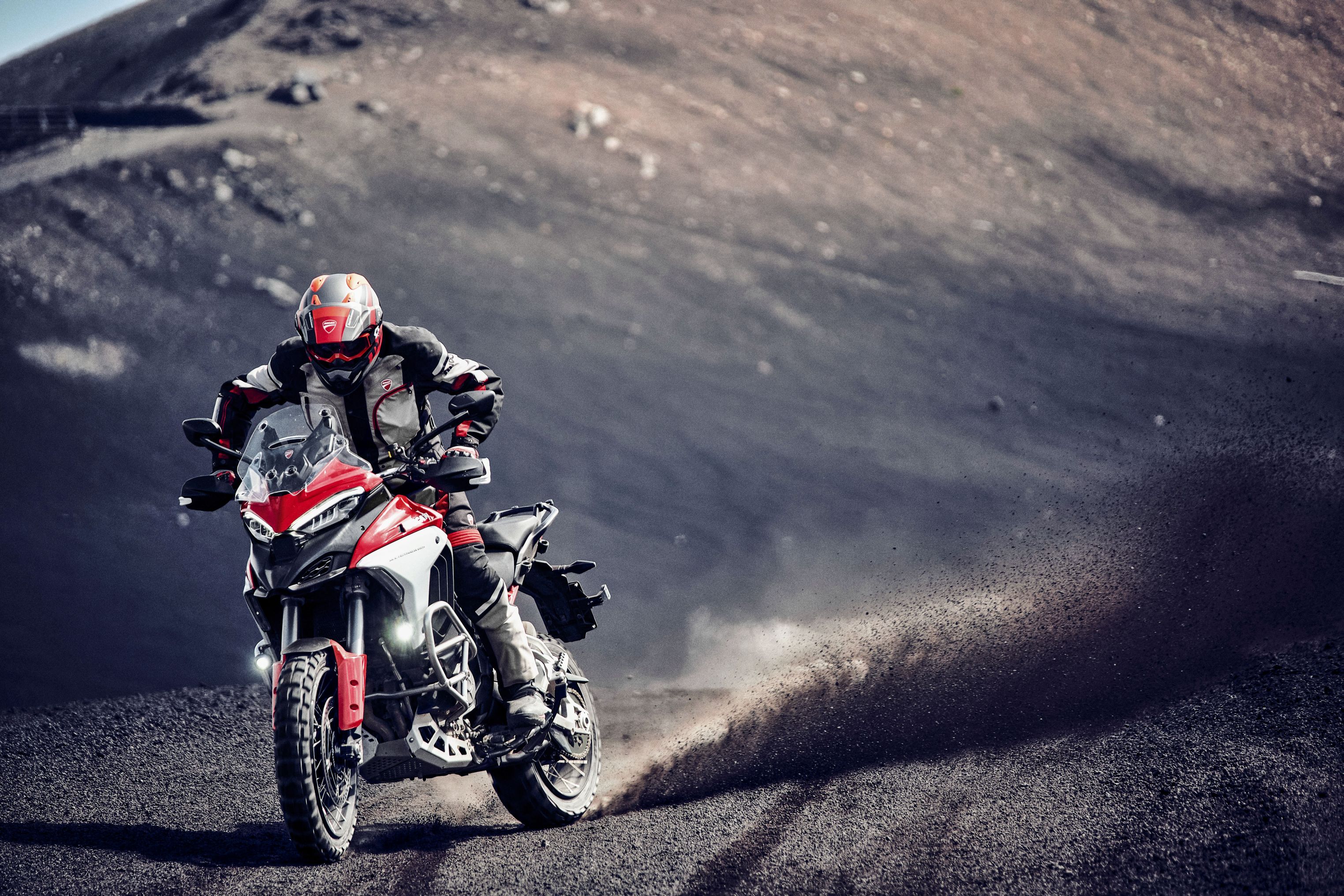 V naší nabídce naleznete
Ducati Multistrada V4S
BMW R 1250 GS
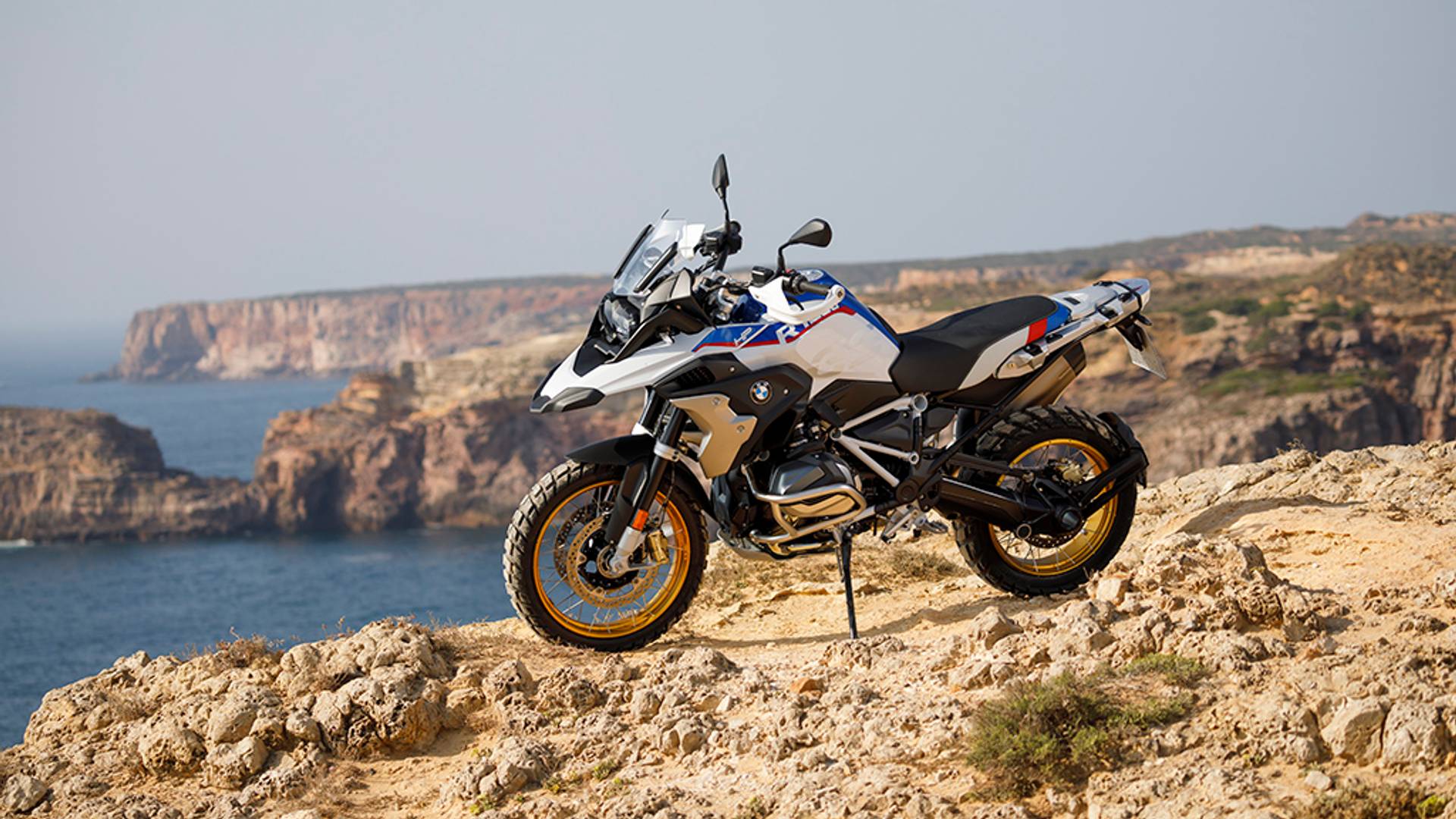 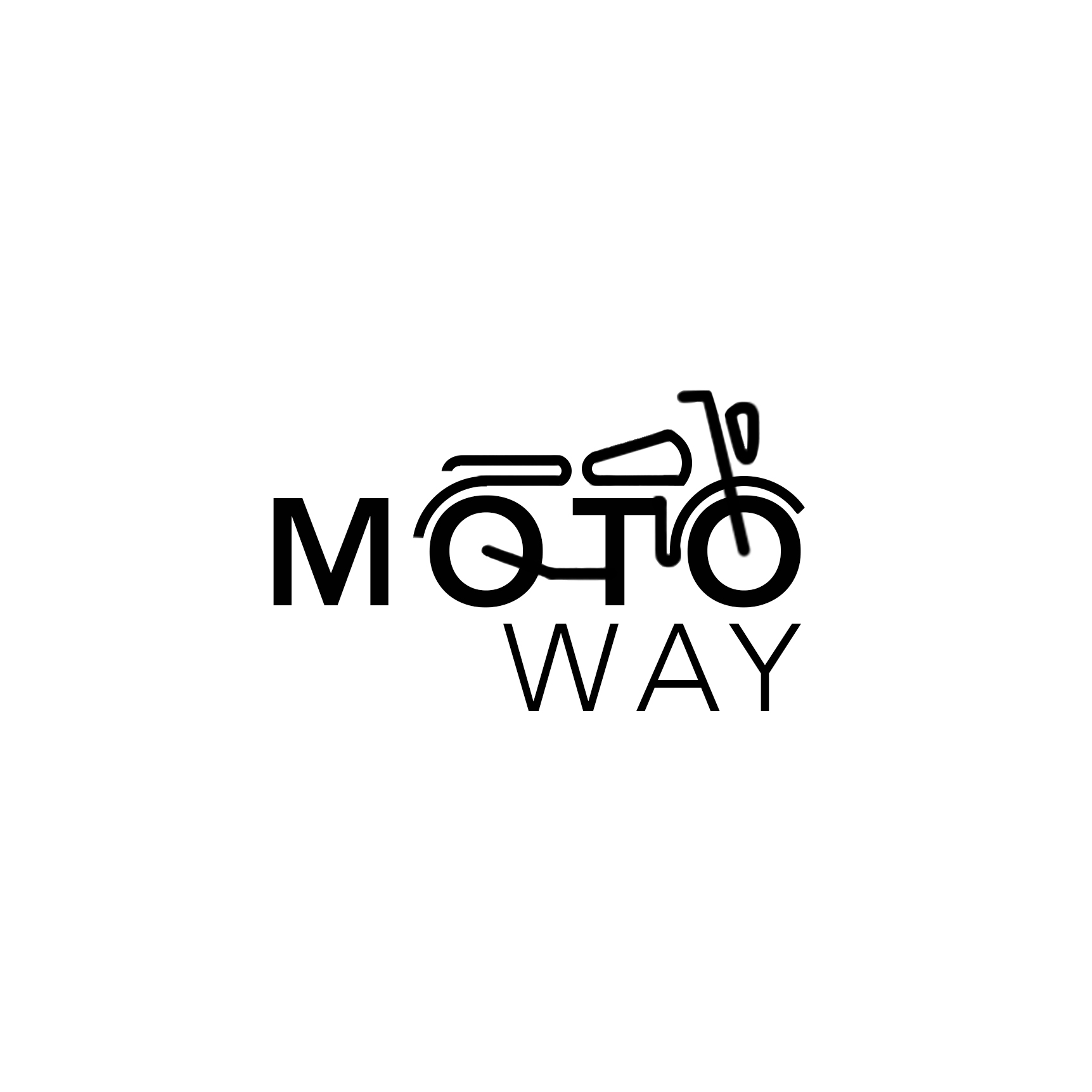 Naked
V naší nabídce naleznete 
KTM duke 390
Yamaha
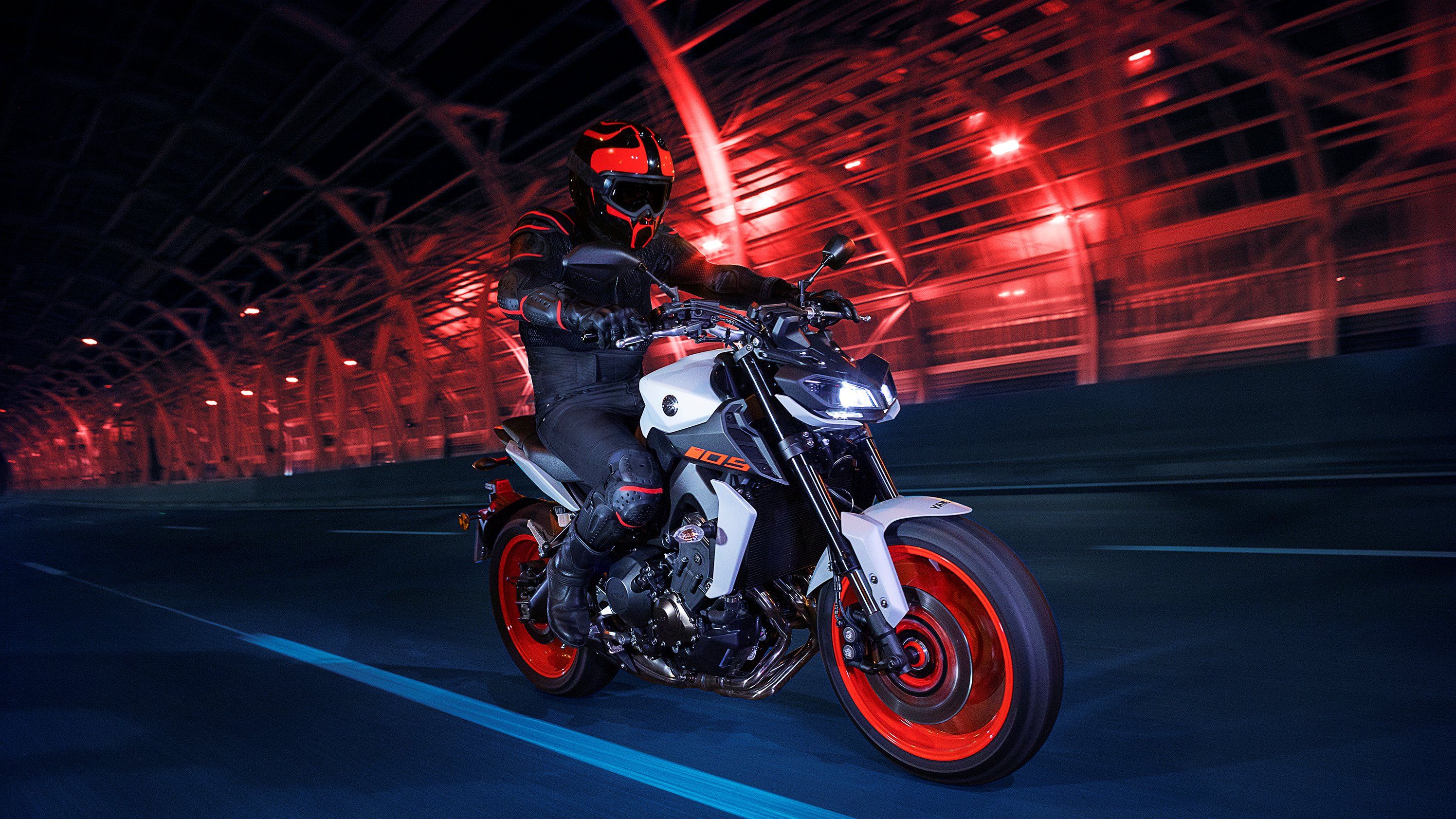 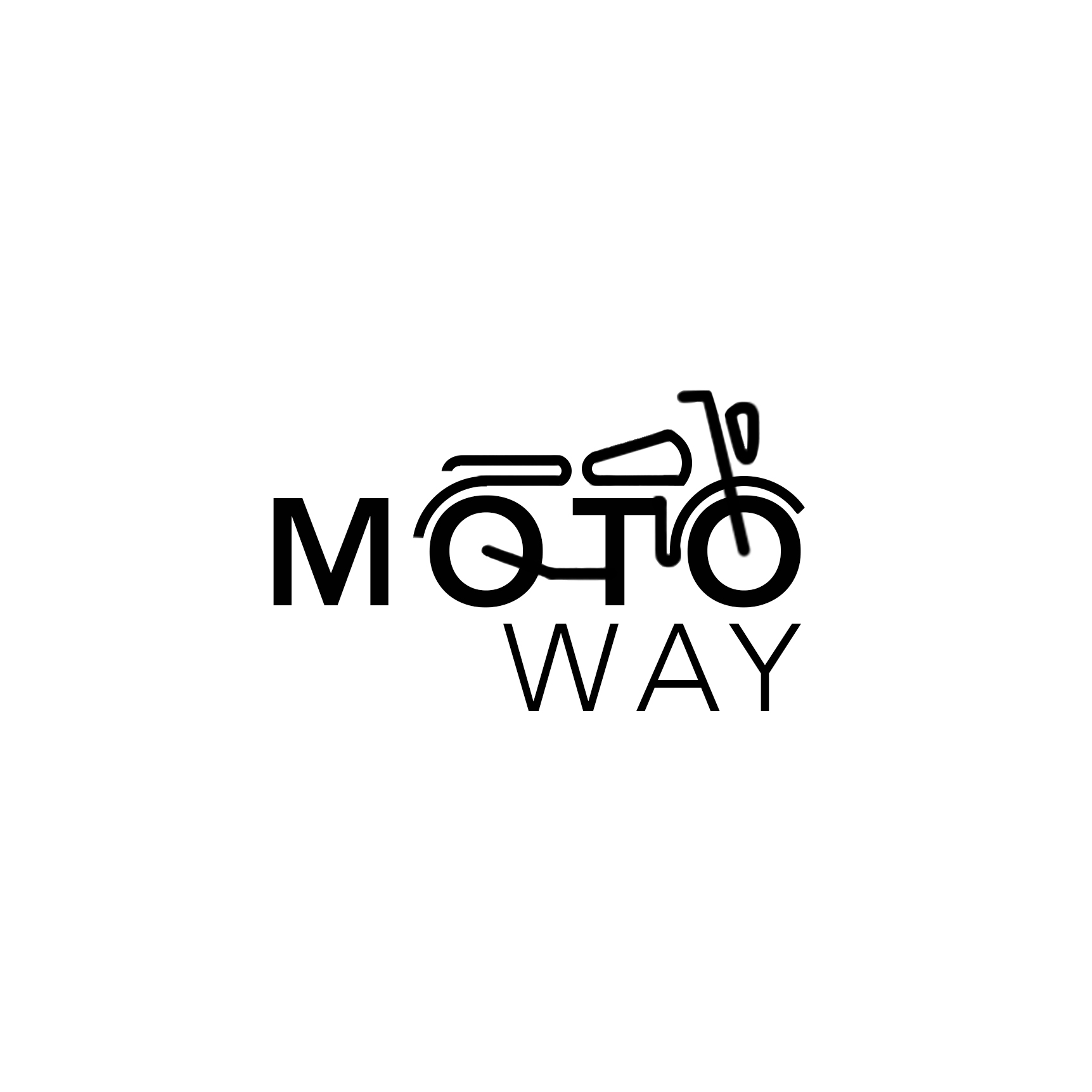 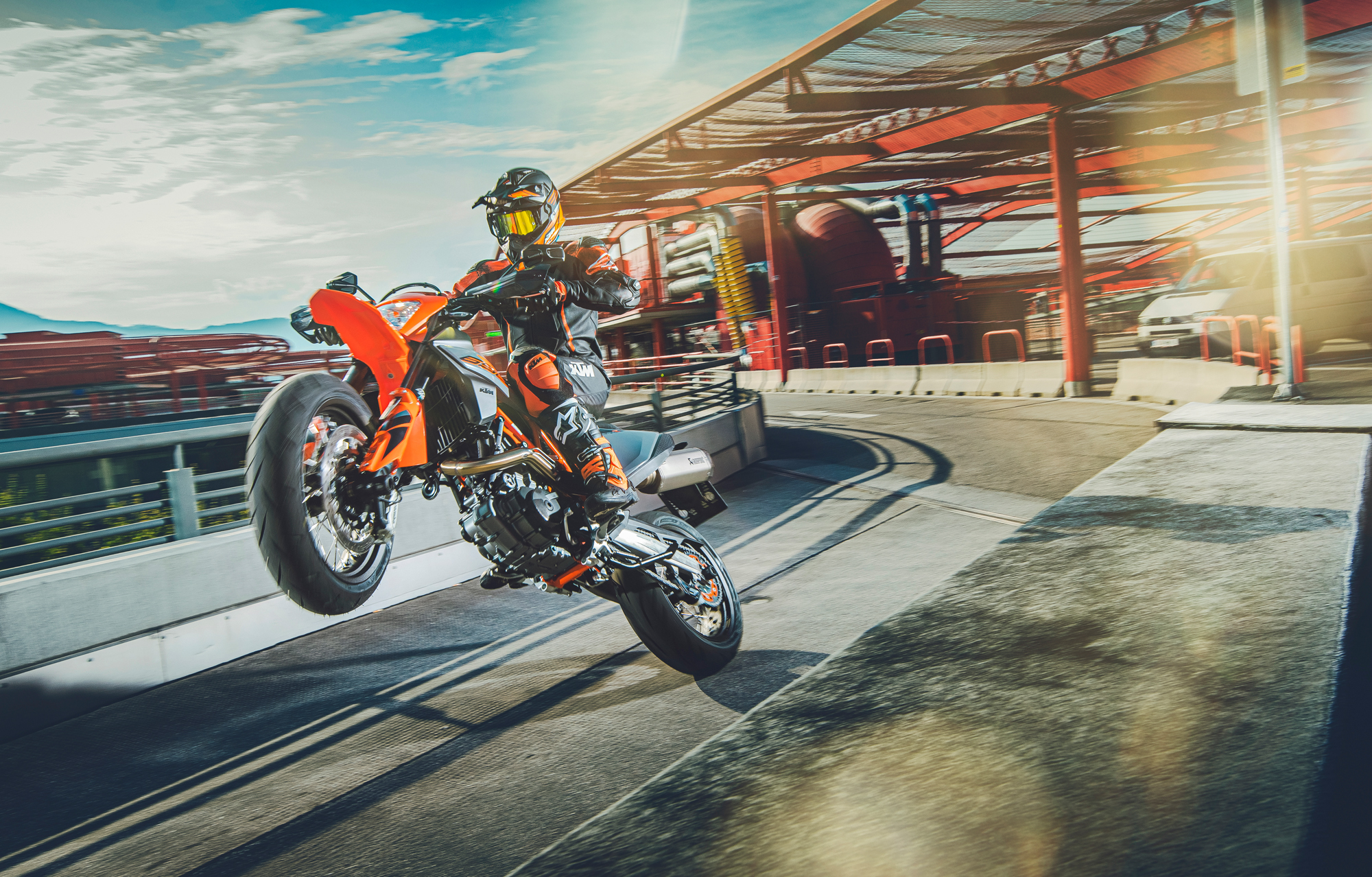 Motard
V naší nabídce naleznete
KTM 690 SMC R
Husqvarna 701
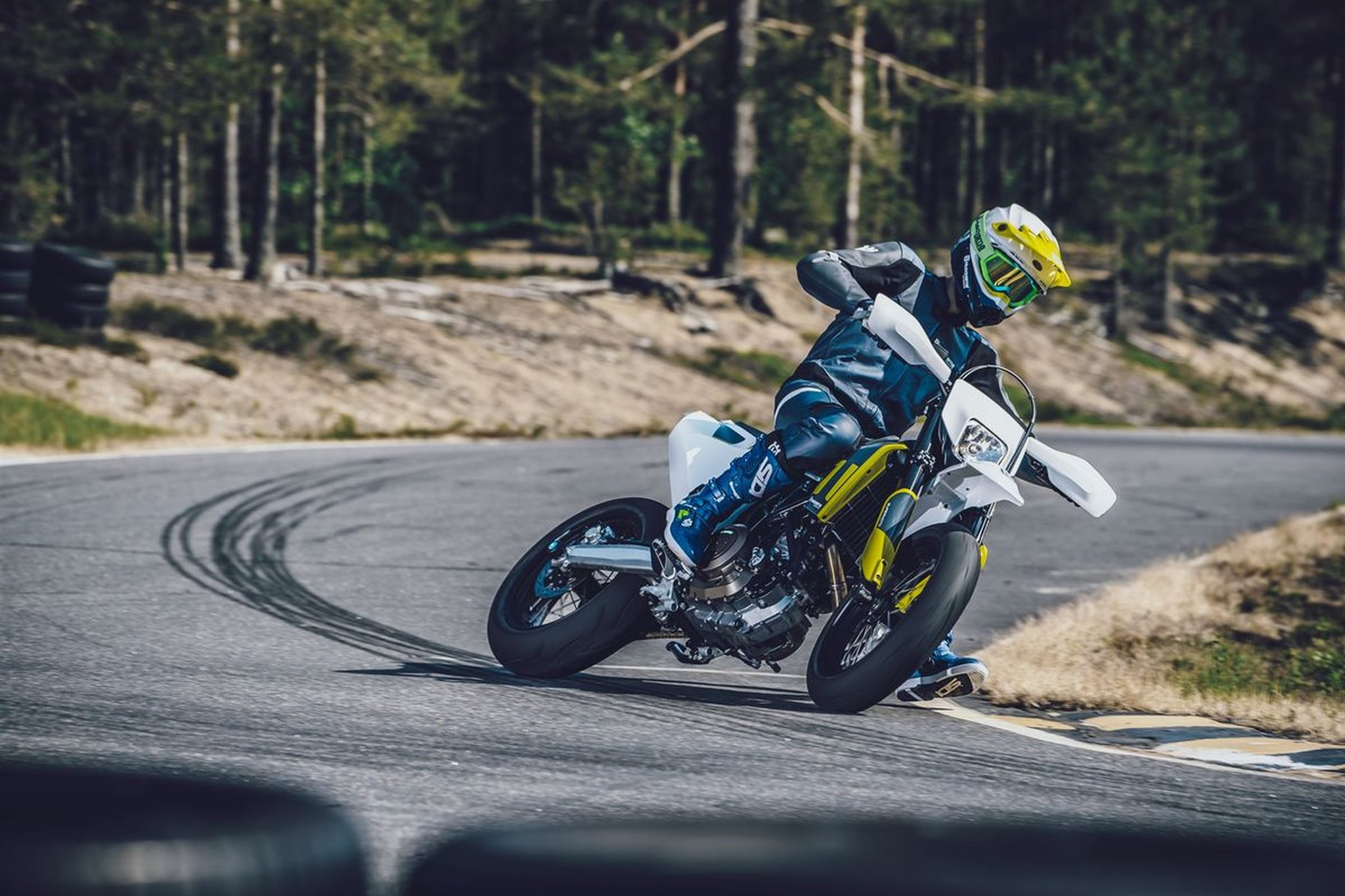 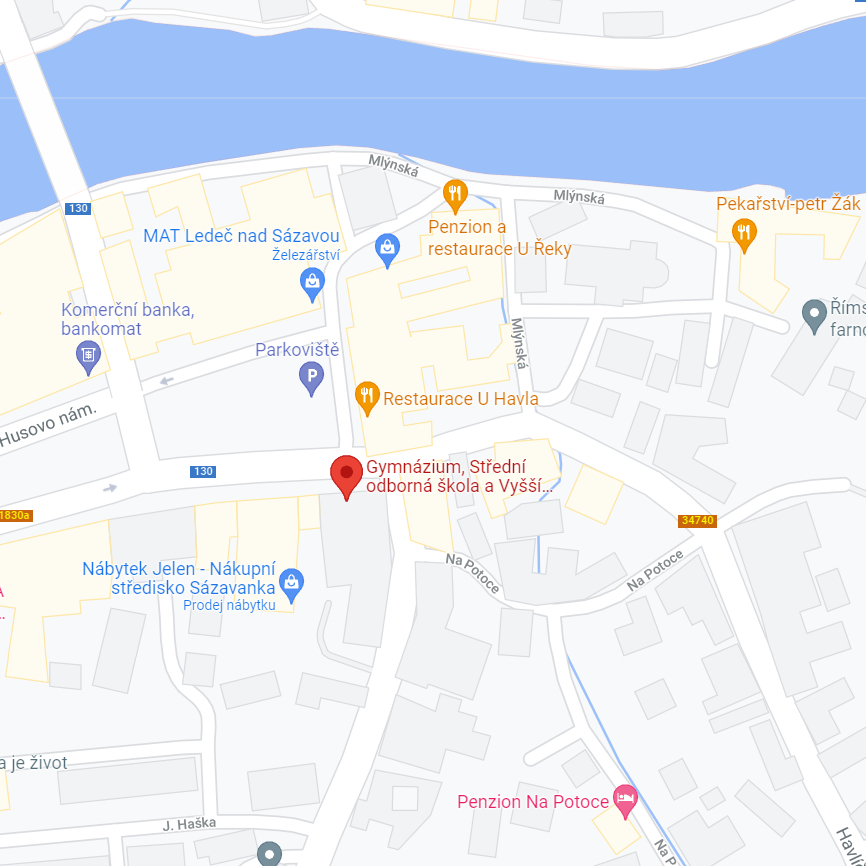 Kde nás najdete?
V Ledči nad Sázavou na adrese Husovo nám. 1, 584 01 Ledeč nad Sázavou
Email: motowayff@gmail.com
Vánoční leták
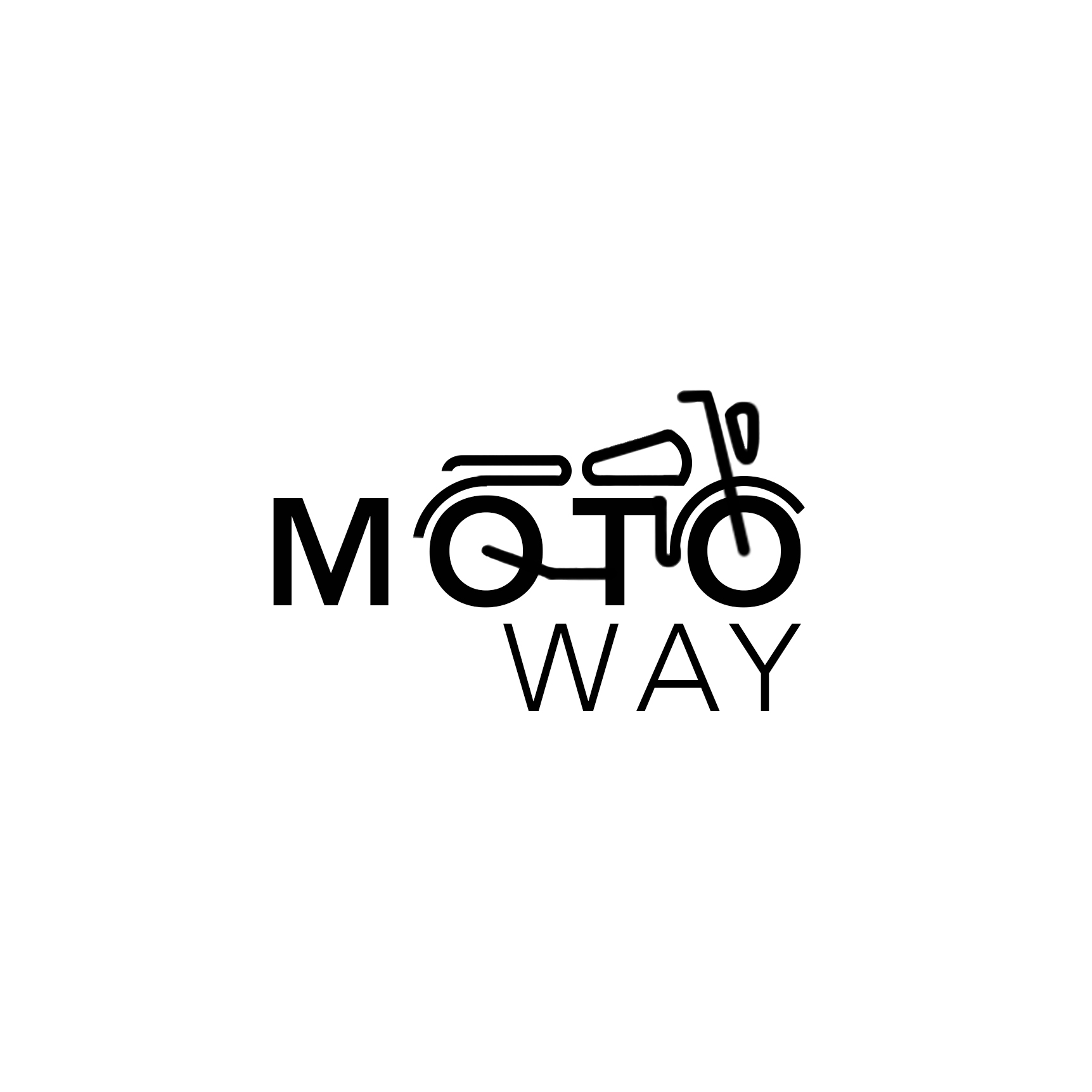 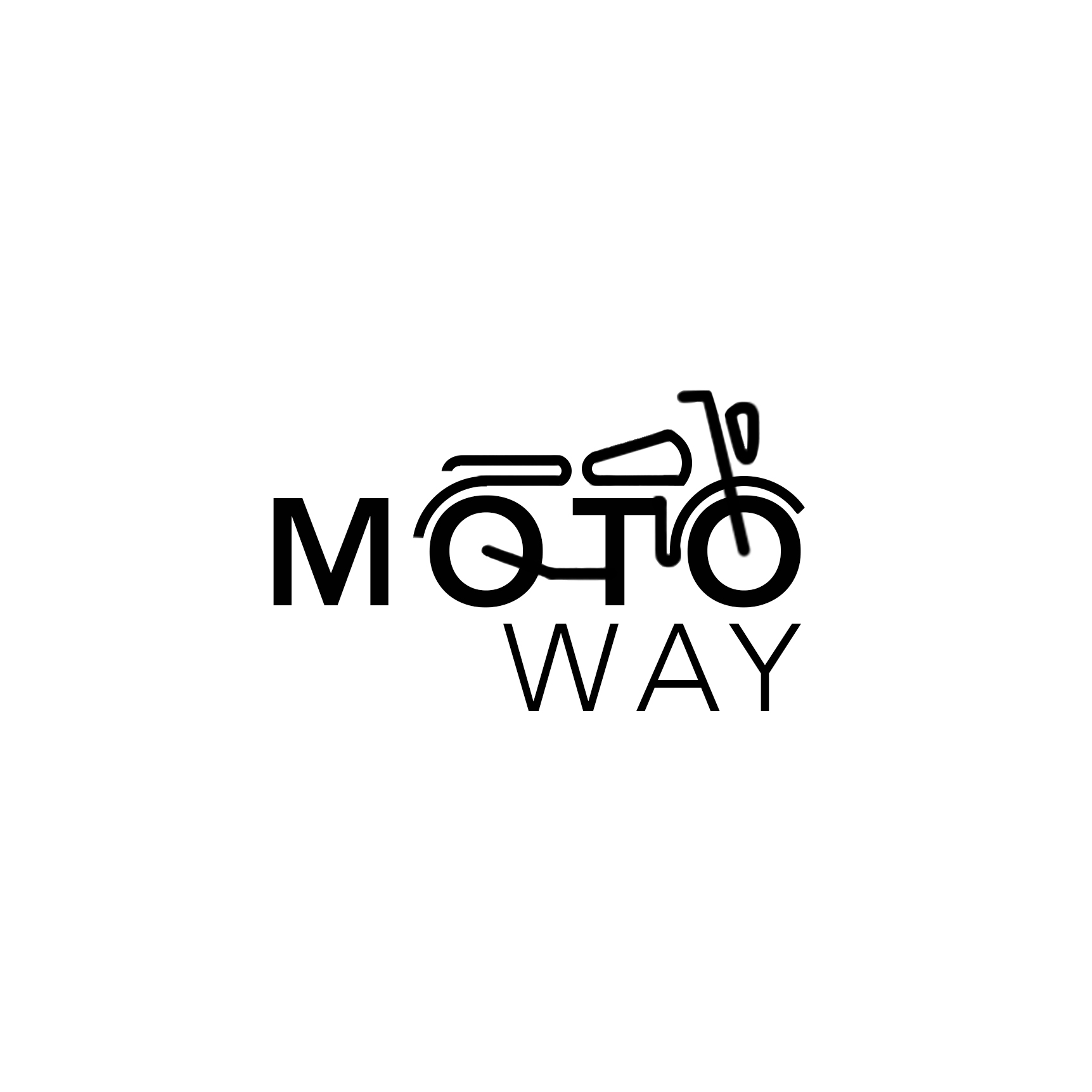 Děkujeme!
Doufáme, že Vás naše firma zaujala a vzbudí u Vás touhu si jednou motocykl zakoupit. A nejlépe uděláte, když to bude zrovna u nás.
    U MotoWay!